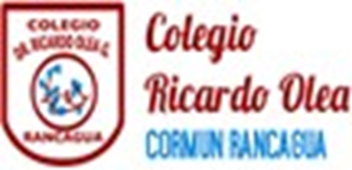 Agenda de anticipación
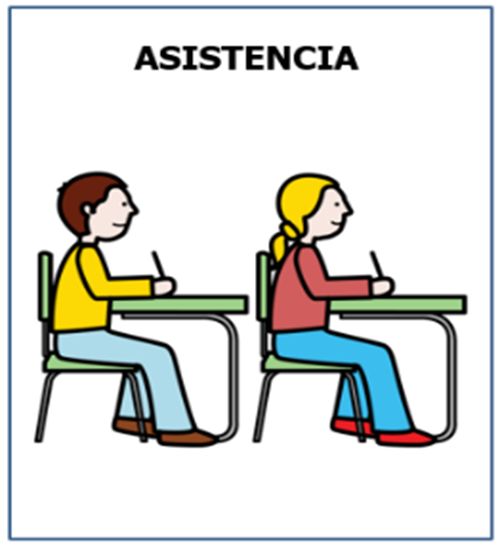 Emojis de las emociones
¿Cómo te has sentido estos días?


¿Cómo te sientes hoy?
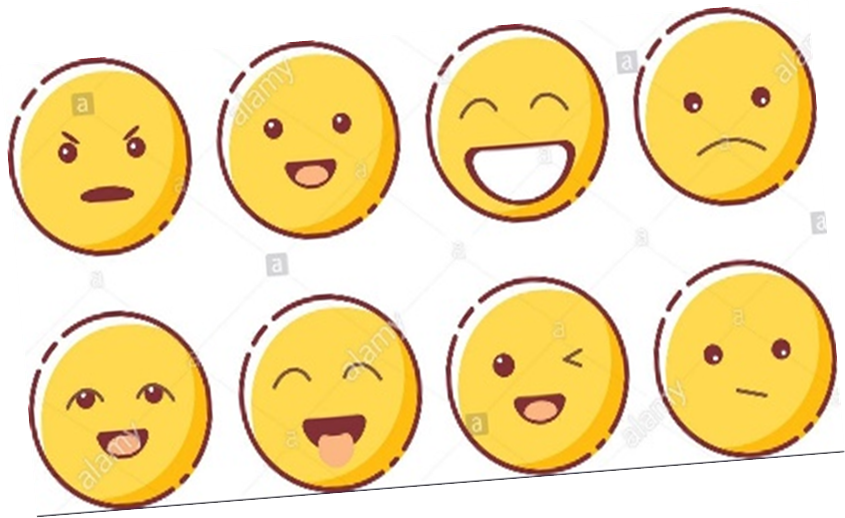 Objetivo de la clase
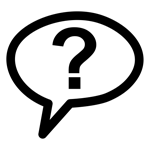 ¿Qué haremos hoy?

Conocer e identificar el movimiento de traslación de la tierra.
Recordemos…
¿Sabes que la tierra gira en todo momento?


¿Me podrías dar un ejemplo de cómo gira?
Movimiento de rotación
El movimiento de rotación es el movimiento que realiza la tierra sobre su eje, gira sobre su “cuerpo”.
Este giro que realiza sobre si misma demora 24 horas, lo que equivale a un día.
Gracias a este movimiento se produce el día y la noche.
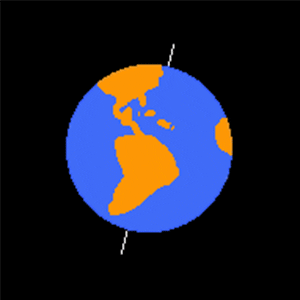 Movimiento de traslación
Movimiento que realiza la tierra alrededor del sol.
Este movimiento demora 365 días, lo que equivale a un año.
Gracias a este movimiento existen las estaciones del año (verano, otoño, invierno y primavera).
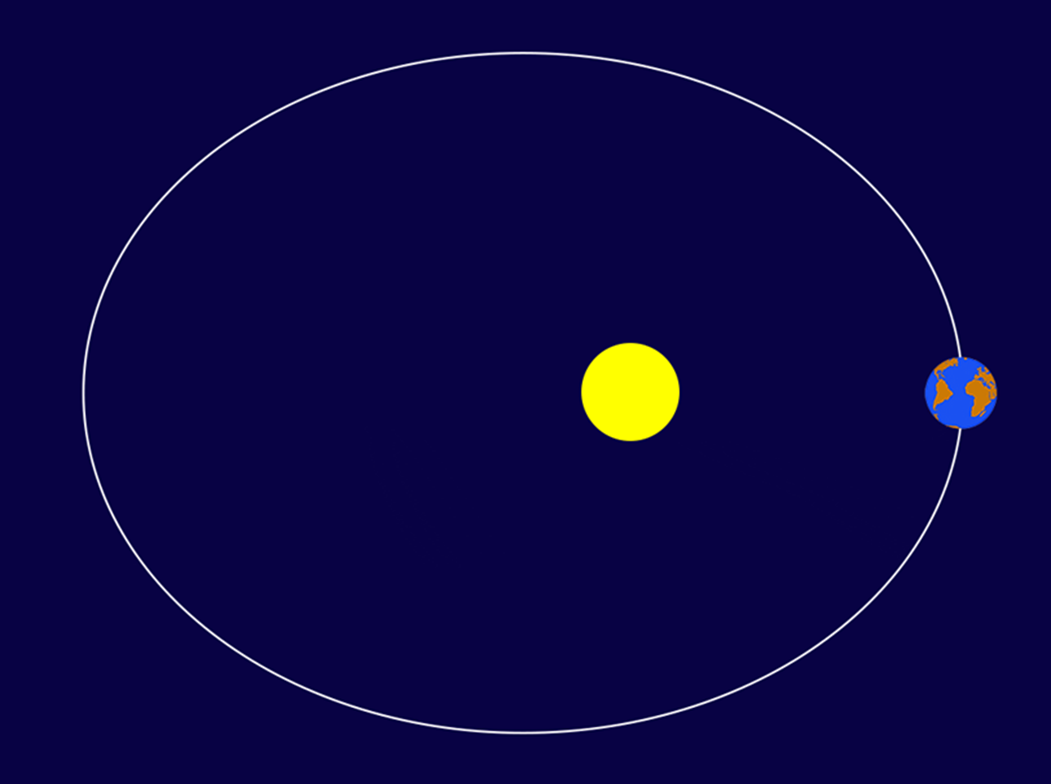 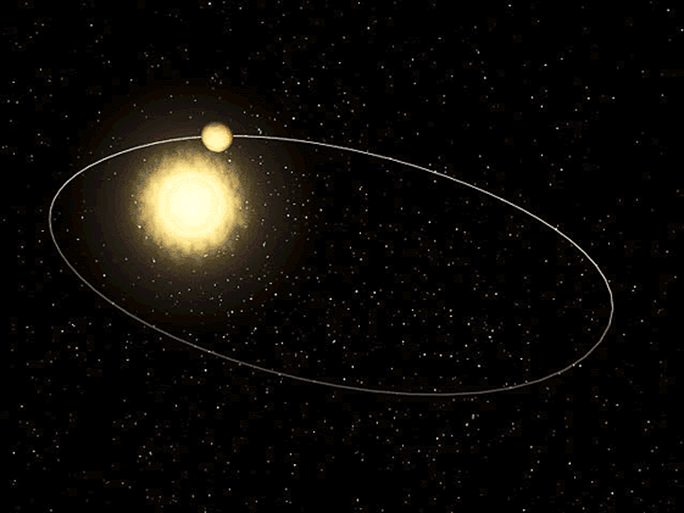 actividad
Materiales a utilizar:
2 pelotas de plumavit
2 palos de brochetas
Tempera amarilla y café
Cierre
Video educativo.
https://www.youtube.com/watch?v=th79sDCAh0Q&t=63s
Despedida